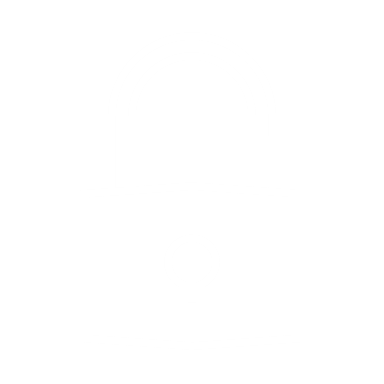 Thursday 14th September 
12:00
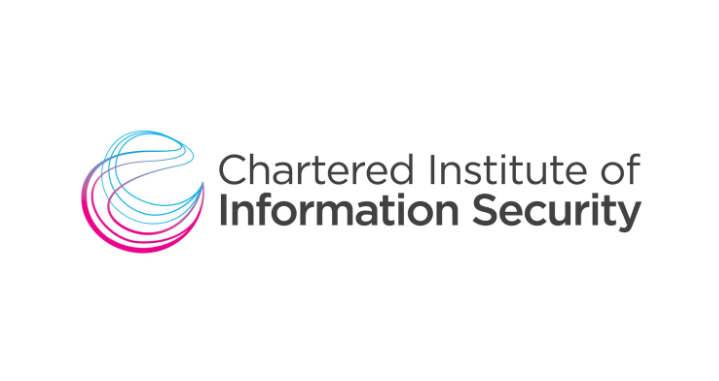 CyberEPQ
CIISec
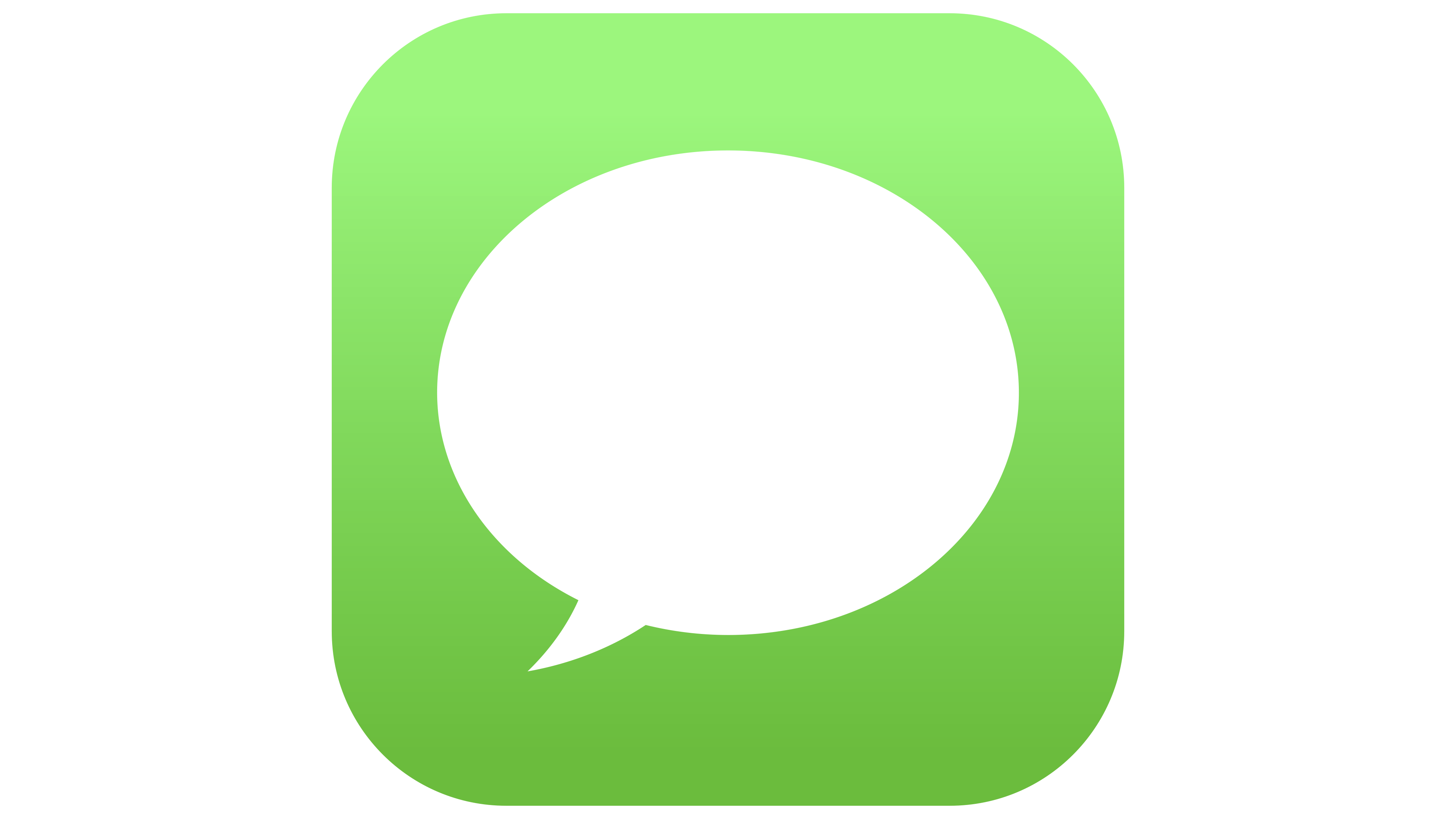 Check out our CyberEPQ (Extended Project Qualification)
now
CyberEPQ
How do I enrol?
CIISec
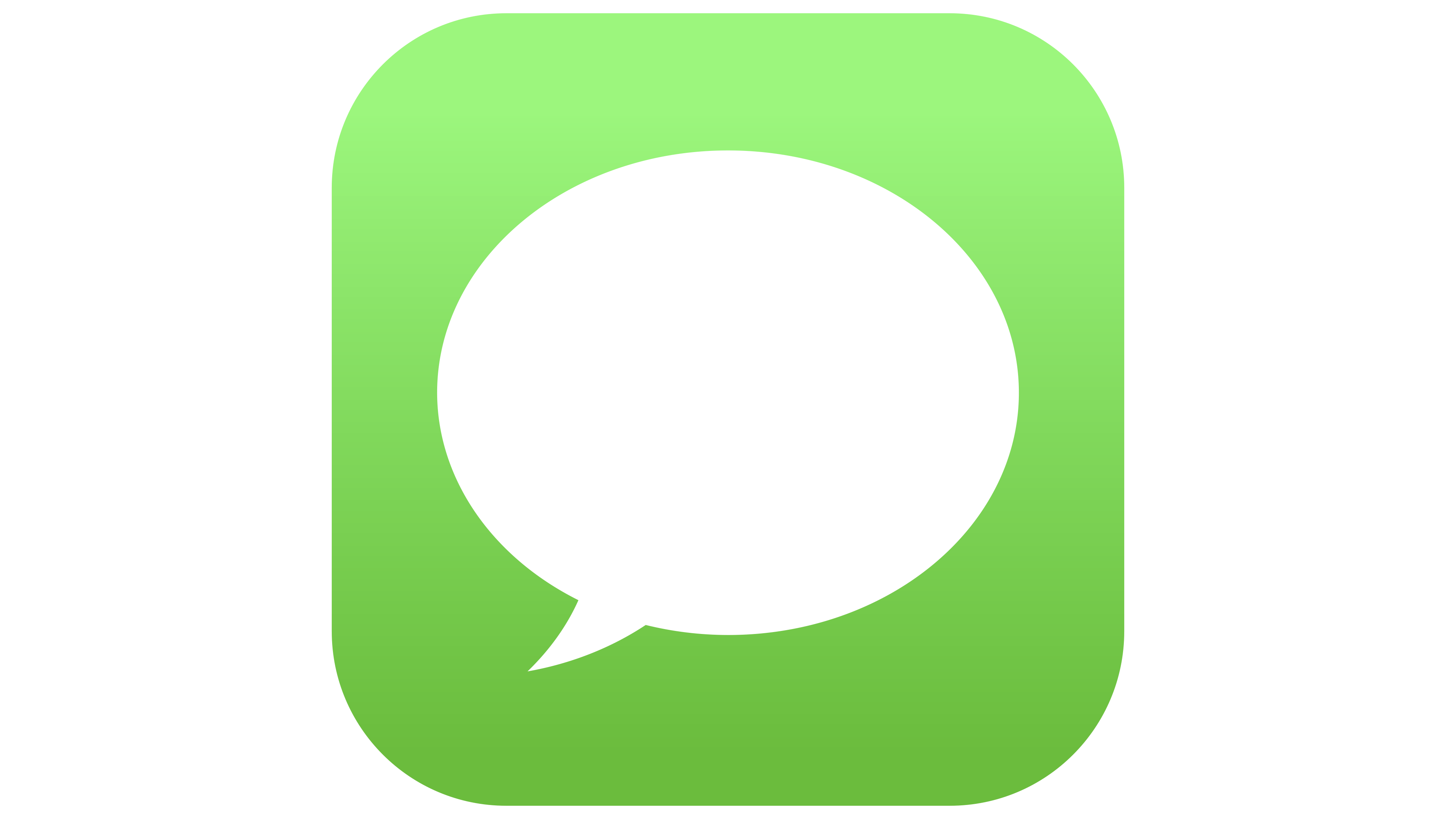 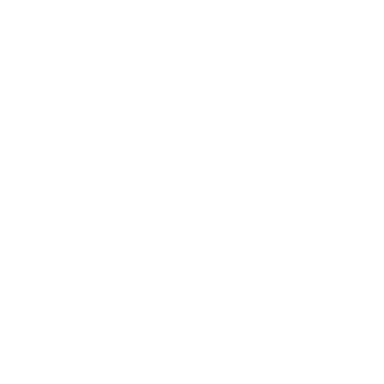 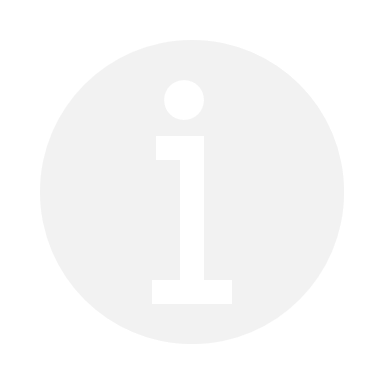 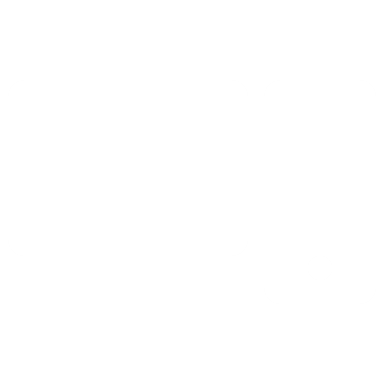 About
What
Why
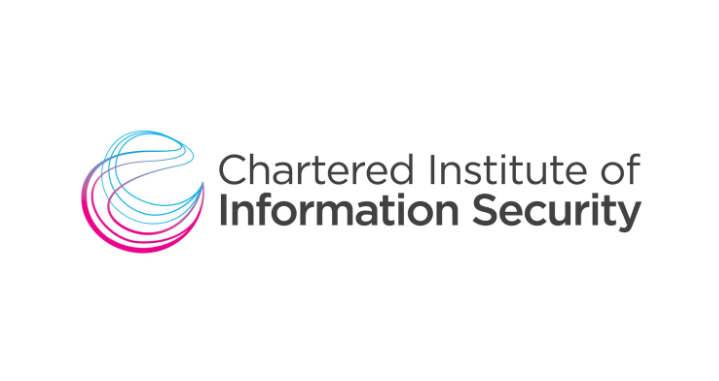 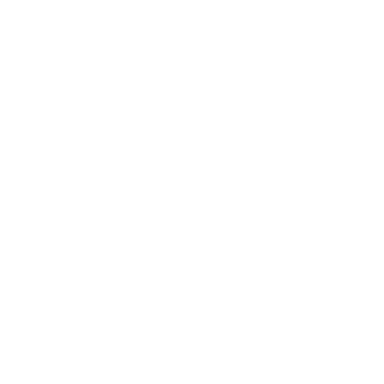 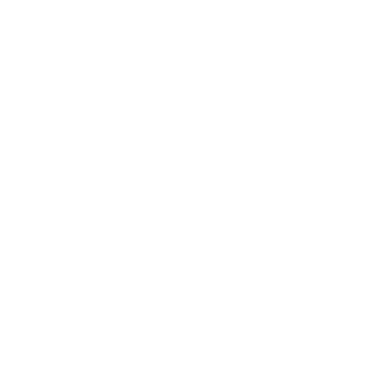 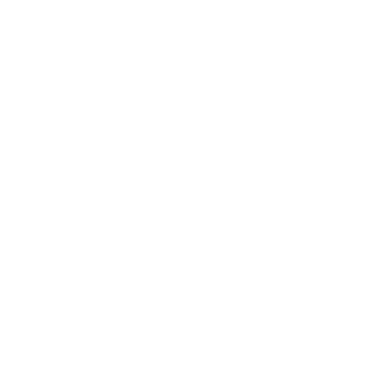 DSIT
Rewards
Supervisors
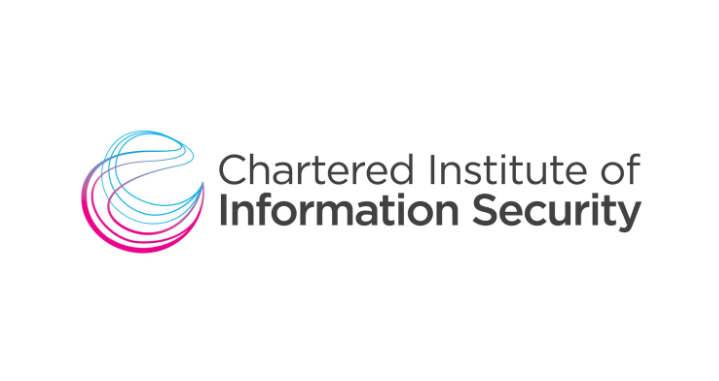 About The Qualification
Universities might even lower their offer if you have an EPQ!
It is delivered online where you complete modules made up of videos, quizzes and games via 
the Moodle
It is worth half an A-Level
That means you could earn up to 28 UCAS points!
You then complete a written project and presentation
It is accredited by City and Guilds
It is the only Level 3 CyberEPQ available
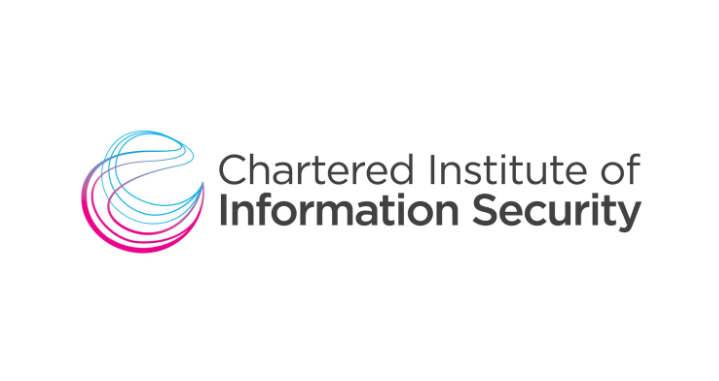 Topics You Will Study
Security Testing & Vulnerability Assessment
Incident Response Management
Security Audit, Compliance & Assurance
Introduction to Cyber
A Human Aspect of Cyber Security
Risk Assessment, Management & Governance
History of Computing & Cryptography
Cybercrime
Identity & Access Management (Authentication, Authorisation & Accountability)
Digital Forensics
Pen Testing
Software Security & Architecture
A module chosen by you:
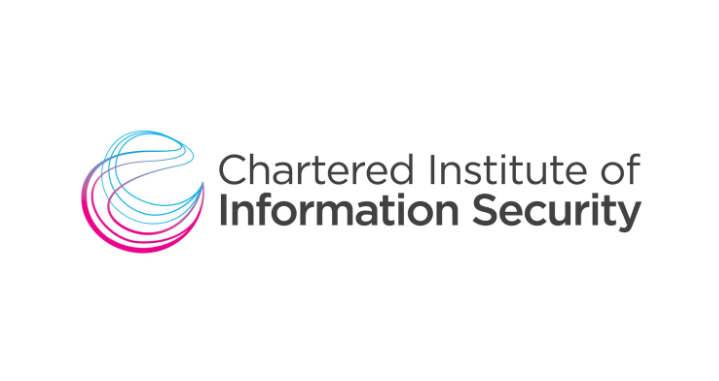 Why?
Also, more than 15% of the cyber industry earn over £100K a year
The cyber industry isn’t going away! Only getting bigger
Yes, and they are looking to diversify the cyber community too!
While also having the opportunity to help keep the nation safe
That means they are encouraging all genders and backgrounds to start their cyber career
Did you know 3.5 million cyber workers are needed in the industry
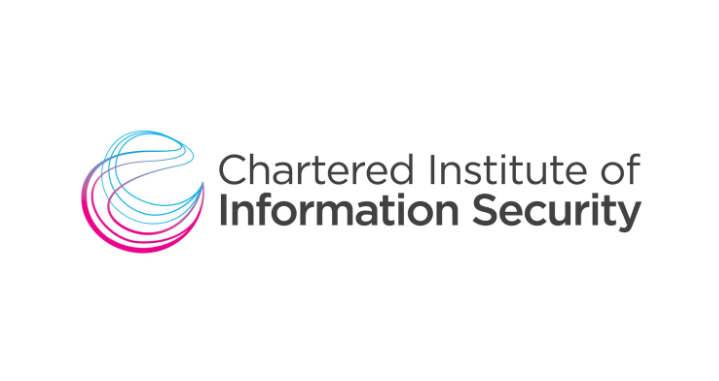 Rewards & Benefits
CIISec have links to academic partnerships like universities and apprenticeship schemes
Gives you an opportunity to network with cyber professionals
Develops your independent study skills
CIISec supports you through your whole cyber career!
You can use it to strengthen your personal statement and give you a talking point in interviews
You can join the CyberEPQ Alumni
After completion, students are offered one year membership to CIISec for free
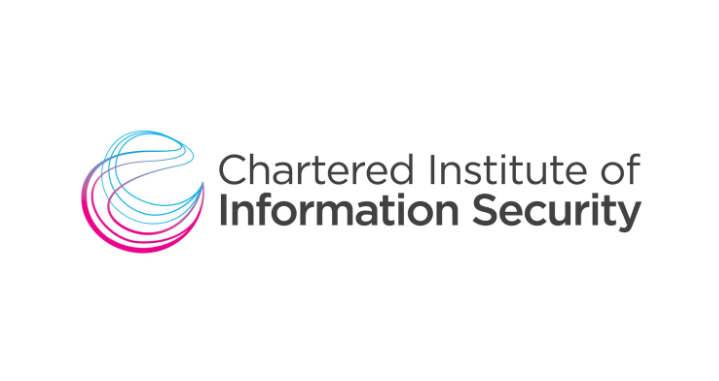 DSIT Funding
Providing FULL FUNDING for sixth form students of state schools in the listed Mayoral Combined Authorites
It is worth half an A-Level
Encouraging the diversity of students going into the cyber industry
Making cyber accessible to everyone. Giving students who didn’t think they would have an opportunity an equal chance
Changing and educating the misconceptions of the cyber industry and professionals
Supporting students to develop an active interest in cyber
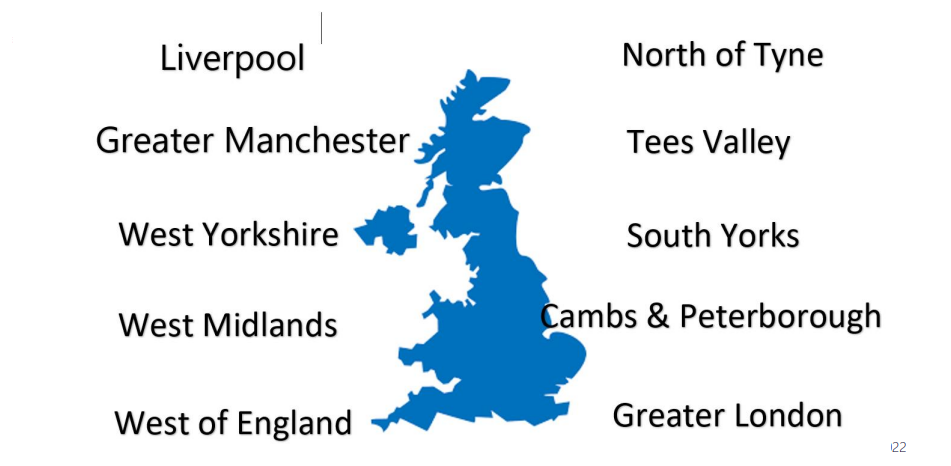 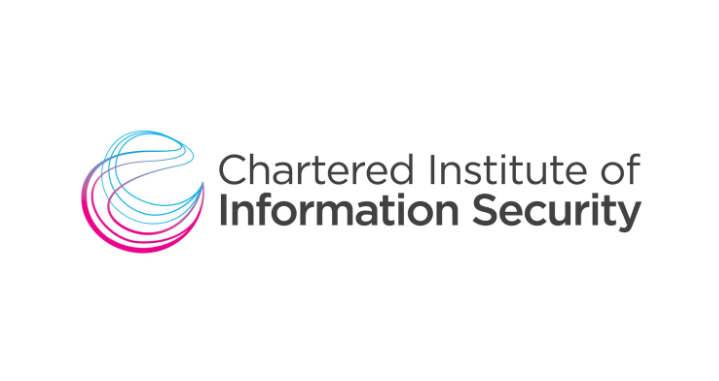 Supervisors
Supervisors will need to meet with their students regularly and provide feedback, as well as marking the final project
Bi weekly support calls will be set up for students and supervisors
Free access to the online study 
forum Moodle to help keep 
track of students progress
CIISec will provide support for supervisors through providing independent cyber experts if needed
Supervisors DO NOT need to be Cyber experts. They just need to complete a marking & standardisation framework
Regular email updates and guidance for upcoming milestones and deadlines
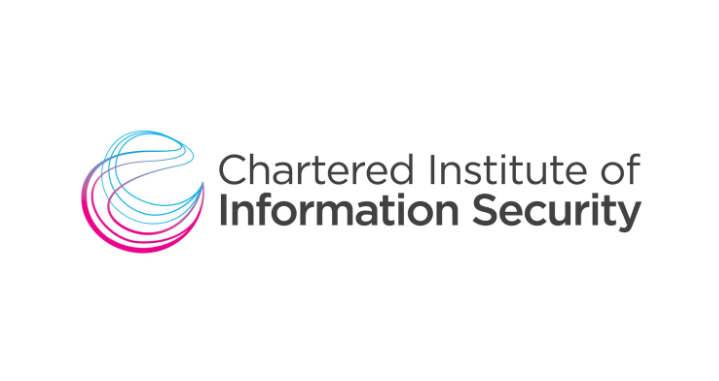 How Do I Enrol?
Visit our website by clicking on any of the logo links in the left hand corner!
We hope to hear from you soon to begin this amazing and exciting opportunity into your cyber career
To arrange a Teams call or ask any questions about the course, funding, timetable or enrolment, email: 
cyberepq@ciisec.org 
nicky.bodily@ciisec.org (CyberEPQ Lead)
emily.harfield@ciisec.org (School Liaison Officer)
Course also available without funding for students aged 14+ or those not in a specified Combined Mayoral Authorities
Information about the CyberEPQ can be found on the website. Just click on either two of our logos on our CIISec phone!